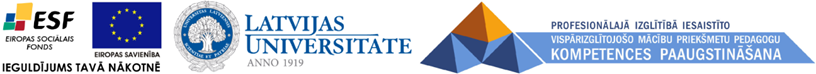 Datu bāze, tās mācību metodika
ESF projekts „Profesionālajā izglītībā iesaistīto vispārizglītojošo mācību priekšmetu
pedagogu kompetences paaugstināšana”
(vienošanās Nr. 2009/0274/1DP/1.2.1.1.2/09/IPIA/VIAA/003)
Mācību priekšmeta obligātais saturs*  tēmai “Datu bāzu veidošana un izmantošana”
Datu bāzes lietošanas jomas un pamatjēdzieni. 
Datu bāzu projektēšanas principi. 
Tabulu veidošana, saglabāšana, atvēršana, aizvēršana un dzēšana. 
Tabulas struktūras modificēšana. 
Datu ievadīšanas noteikumu veidošana. 
Saites starp tabulām. 
Tabulu lietošana: ierakstu pievienošana, dzēšana, labošana, meklēšana, filtrēšana, kārtošana. 
Formu veidošana, saglabāšana, atvēršana, aizvēršana un dzēšana. 
Formu lietošana: ierakstu pievienošana, dzēšana, labošana, meklēšana, filtrēšana, kārtošana. 
Galvenes un kājenes pievienošana formai. 
Vaicājumu veidošana, modificēšana, saglabāšana, atvēršana, aizvēršana un dzēšana. 
Loģisko operāciju un datu kārtošanas nosacījumu lietošana vaicājuma kritērijos. 
Pārskatu veidošana, modificēšana, saglabāšana, atvēršana, aizvēršana un dzēšana. 
Sakārtotu ierakstu grupu veidošana pārskatā. 
Galvenes un kājenes pievienošana un rediģēšana pārskatā.
* Vispārējās vidējās izglītības mācību priekšmeta programmas paraugs  “Informātikā”
Datu bāzes objekti
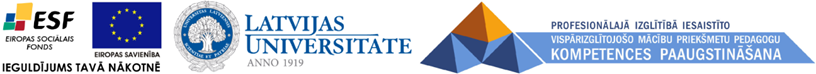 Tabulas
ESF projekts „Profesionālajā izglītībā iesaistīto vispārizglītojošo mācību priekšmetu
pedagogu kompetences paaugstināšana”
(vienošanās Nr. 2009/0274/1DP/1.2.1.1.2/09/IPIA/VIAA/003)
Tabulas
Datu tabulā (table) tiek uzglabāta un attēlota datu bāzē glabājamā informācija.
Tabulas nosaukums
Tabulas lauks
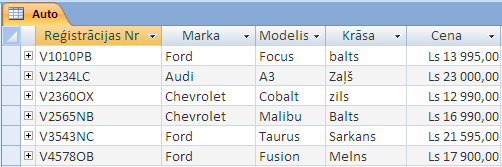 Ieraksts
Datu tipi
1.uzdevums
Izveidot datubāzi “Auto veikals”.
Izveidot tabulu Auto ar sekojošiem laukiem:
Noteikt lauku Reģistrācijas_Nr par primārās atslēgas lauku.
Ievadīt tabulā trīs pilnīgi aizpildītus ierakstus
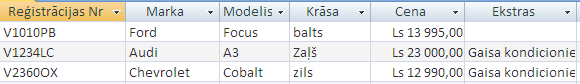 Patstāvīgais darbs
Izveidot tabulu Klienti un Serviss ar sekojošiem laukiem. Tabulas Klienti laukiem noteikt piemērotāko datu tipu.
Klienti
Serviss
Noteikt lauku Klienta_ID un Servisa_ID par primārās atslēgas laukiem.
Lauka īpašības (1)
Lauka īpašības (2)
Lauka īpašības (3)
Lauka īpašības (4)
Lauka īpašības (5)
Lauka īpašības (6)
Ievades maskas veidošana
2.uzdevums
Atvērt tabulu Auto un rediģēt lauku īpašības:
Patstāvīgais darbs
Atvērt tabulu Klienti un rediģēt lauku īpašības:
Klienti
Saites (relationships) starp tabulām
Starp tabulām iespējams izveidot:
Saite 1 – 1
Saite 1 - 
Saites starp tabulām var izveidot tikai tad, ja abās tabulās laukiem, kas tiek sasaistīti, ir nodefinēts vienāds datu tips.
!!!
1

Text
Text
1

Number
Number
1

AutoNumber
Number
3.uzdevums
Atvērt tabulu Auto un pievienot jaunu lauku Klients. Šajā laukā tiks norādīta informācija, kurš klients automašīnu nopircis.
Atvērt tabulu Serviss un pievienot jaunu lauku Auto_reģistrācijas_Nr. Šajā laukā tiks norādīta informācija par automašīnu, kam veikts remonts.
Saišu (relationships) veidošana
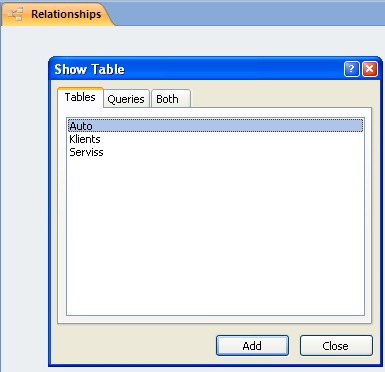 4.uzdevums
Pievienot tabulas Auto, Klients, Serviss. Noteikt laukus, starp kuriem tiks veidota saite.
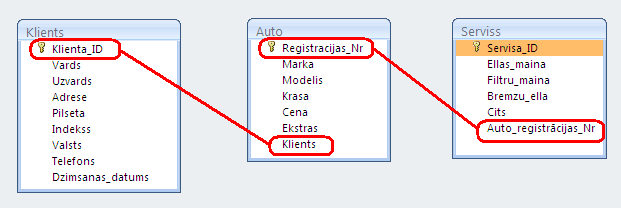 Izveidot saiti starp tabulām Klients un Auto.
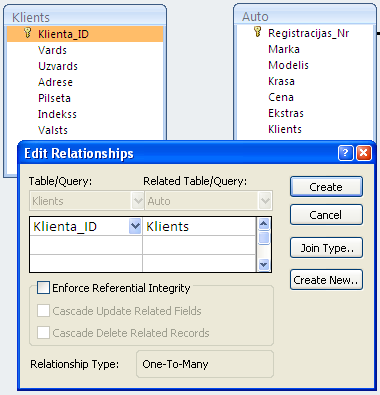 Nodrošina datu integritāti (saistību un veselumu)
Ja pirmajā tabulā maina kāda lauka vērtību, automātiski mainās arī attiecīgā lauka vērtība saistītajā tabulā
Ja pirmajā tabulā kāda lauka vērtību dzēš,  tad automātiski tiek dzēsta arī attiecīgā lauka vērtība saistītajā tabulā
Patstāvīgais darbs
Izveidot saiti starp tabulām Auto un Serviss.
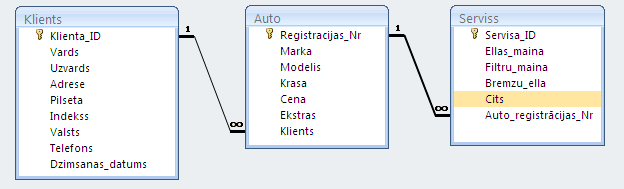